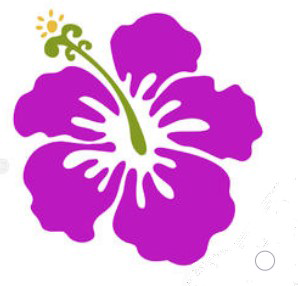 Le opportunità della Convenzione CONSIP «Tecnologie Server 2»
G. Russo 
Riunione n.2 - Comitato Scientifico IBiSCo
Bari 14 novembre 2019
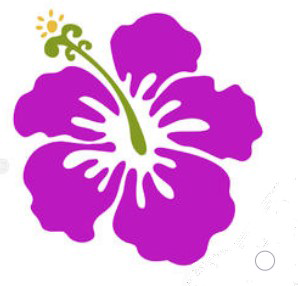 I Lotti della Convenzione «T.S. 2»
Lotto 1:  server tower (non di ns interesse)
Lotto 2: server DELL R7425, 2U, a 2 processori, 2.1 GHz, 16 core fisici per CPU
Lotto 3: server DELL R7425, 2U, a 2 processori, 2.2 GHz, 16 core fisici per CPU 
Lotto 4: server HP DL560 Gen10, 2U, a 4 processori, 2.3 GHz, 12 core fisici per CPU 
Lotto 5: server HP DL560 Gen10, 2U, a 4 processori, 2.3 GHz, 18 core fisici per CPU 
Lotto 6: server LENOVO SR950, 4U, a 8 processori, 2.1 GHz, 24 core per CPU
Lotto 7: server DELL C6400, quad, 2U, a 2 processori, 2.2 GHz, 14 core per CPU
Napoli - 14/11/19
G. Russo - IBISCO
2
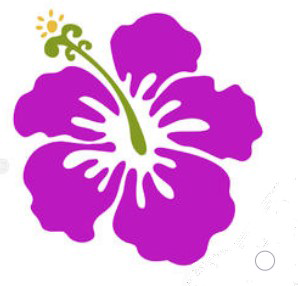 I lotti di ns interesse
Lotto 7: (quad 2U) 
1 sistema quad acquistato da INFN-NA [NA-02-CAL-INFN parziale]
1 sistema quad acquistato da INFN-CT (per NA, scambio) [CT-01-CAL-INFN p.]
3 sistemi quad acquistato da UNINA [NA-14-CAL-UNINA parziale]
Lotto 3: (nodi a 2 vie)
11 sistemi 2U acquistati da UNINA [NA-18-CAL-UNINA completo]
11 sistemi 2U acquistati (attesa autor.) da INFN-NA [NA-10-CAL-INFN completo]
11 sistemi 2U acquistabili (con autor.) da INFN-BA [BA-02-CAL-INFN completo]
6 sistemi 2U acquistati da INFN-LNF [LNF-01-CAL-INFN completo]
Napoli - 14/11/19
G. Russo - IBISCO
3
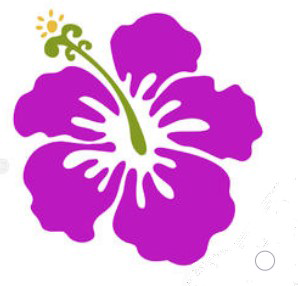 I lotti di ns interesse
Lotto 3: (nodi a 2 vie)
30 sistemi 2U potenzialmente per UNINA [NA-14-CAL-UNINA a completamento] da approfondire
Napoli - 14/11/19
G. Russo - IBISCO
4
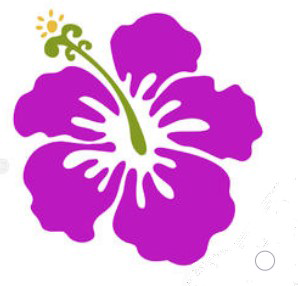 I server di ns interesse ma da approfondire
Lotto 5: (nodi a 4 vie) 
5 sistemi potenzialmente per INFN-NA [NA-33-CAL-INFN completo] 
72 core fisici per nodo
ma serve anche la GPU, e la Convenzione prevede solo le P1000
Napoli - 14/11/19
G. Russo - IBISCO
5
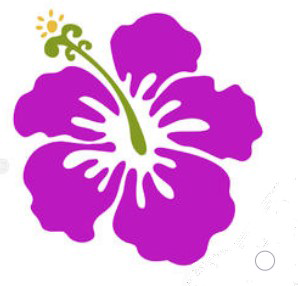 I server di ns interesse ma non ordinabili
Lotto 3: (nodi a 2 vie con GPU) 
38 sistemi, potenzialmente per INFN, UNINA, CNR
ma le GPU sono nella quota «limitata al 20%», mentre costano il 70%
Napoli - 14/11/19
G. Russo - IBISCO
6
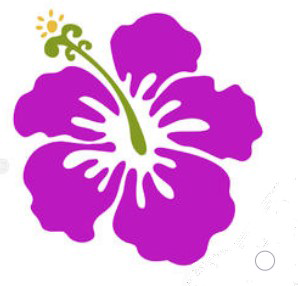 Conclusioni
Le convenzioni rappresentano un’opportunità perché consentono di «spendere» (=pagare) in tempi brevi, l’unica cosa che il MIUR vuole
Non bisogna limitarsi alle caratteristiche «identiche», ma anche a quelle «simili»
Napoli - 23/09/19
F. Candiglioti, G. Russo - IBISCO
7